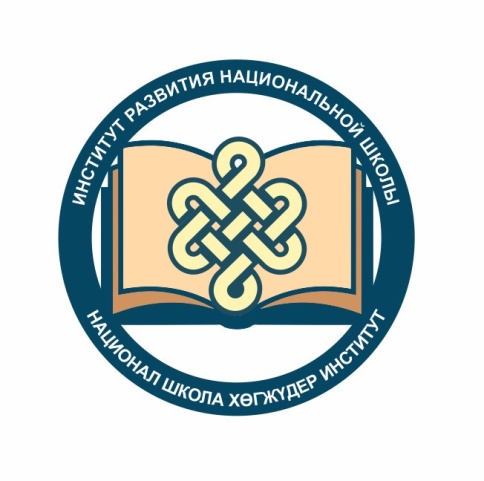 Төрээн чогаал7 классСергей Бакизович Пюрбю«Эргеппей дугайында тоожу»
Тургузукчузу: Херел Алимаа Хензиг-ооловна, 
Национал школа хөгжүдер институттуң эртем ажылдакчызы, 
филология эртемнериниң кандидады
Сергей Бакизович Пюрбю
(1913-1975)
Бодум  дугайымда
Кижиниң  кажан, каяа төрүттүнгенин тодарадыры чамдыкта чугула болбайн аан… Ынчалза-даа бодум хуумда ону колдуунда ындыг-ла чугула эвес деп санаар мен. Кижи дириг чораан назынында чүнү кылып кааныл, бодунуӊ соонда кандыг истер арттырып кааныл – ол дугайы чугула болур ужурлуг.
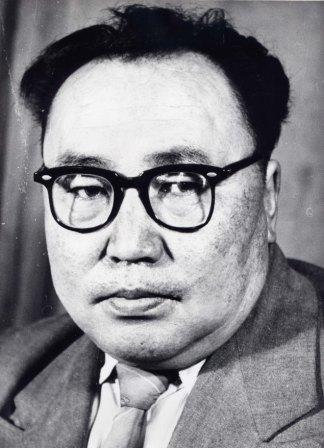 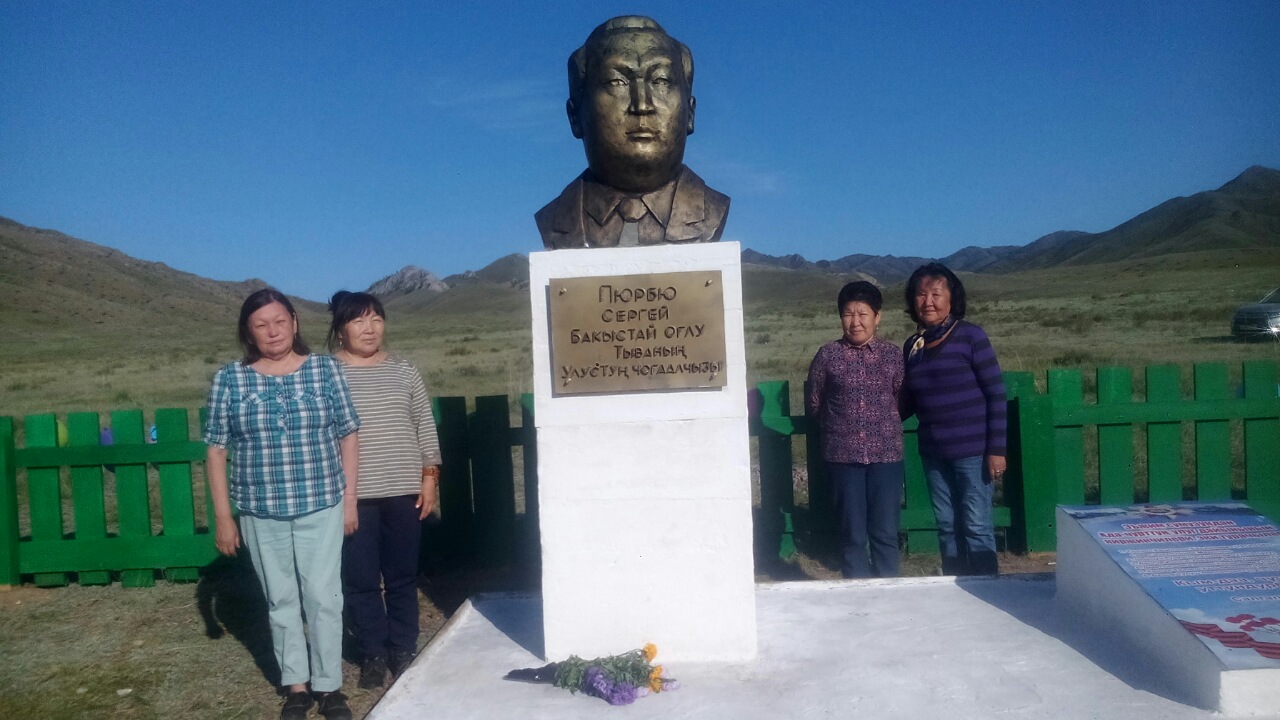 Тываның улустуң чогаалчызы Сергей Бакизович Пюрбю 1913 чылдың сентябрь 7-де Улуг-Хемниң Эжимге төрүттүнген. 
  Аңчы адазы Бак-кыс оглун эдертип алгаш, тайгага чайлаар турган. Эжим бажының чайлагларының кайгамчык чаражы, тайганың куштарының чүзүн-бүрүн сонуурганчыг ырлары алызындан уян-чымчак сеткилдиг бичии Бюрбюге төрээн чериниң бойдузунга кажан-даа арылбас күштүг ынакшылды арттырган.
Ол дугайын шүлүкчү сөөлүнде мынча деп бижээн:
«Бойдустуң каас-чаражынга ынакшыл мээң сеткилимге ынчан төрүттүнген. Мээң чогаал ажылымның бир дөзү ында боор деп бодаар мен… Ачам-биле кады тайга-таскылга чорааш, эң-не сонуургаар чүвем янзы-бүрү ыраажы куштар болган. Ол сонуургалым черле чавырылбаан». 
	1933 чылда «Аревэ шыны» деп солунга эң баштай «Акымга» деп шүлүү үнген.
	1944 чылда «Эртенгиниң ыры» деп бирги чыындызы көстүп келген.
Ном-биле ажыл
	I, II кезектер (бижимел харыылаар)
Суурнуң пейзажын чуруп көргүскен үзүндүде уран-чечен аргаларның ажыглалын тайылбырлаар.
Санданның чылгычы апарганын сөзүглелге даянып бижиир.
Санданның чайлагга баштайгы дүнү канчаар эрткенил?
  	III кезек (бижимел харыылаар)
Эргеппейниң чугаазында «Шаг шаа-биле турбас, чавылдак көгү-биле турбас», «Чону – чоорган, хөйү - хөйлең» деп үлегер домактарны чүге ажыглаанын тайылбырлаңар.
	IV, V кезектер (бижимел харыылаар)
Сандан биле Далчыр-Дагбаның аразында чугаазын дамчыштыр автор чүнү илереткен-дир?
Дүжүметтер Санданны кандыг арга-биле тудуп алганнарыл?
Сандан байысаалганы канчаар эрткенил?
Онаалга
«Эргеппей – ядыыларның камгалакчызы» деп темага чогаадыг бижиир.